ASEGURAMIENTO Y MEJORAMIENTO
DE LA CALIDAD
Dr. CARLOS OLIVARES
E-mail:colivares66@gmail.com
Contenidos
1. Por qué surge el tema de la calidad?

2. Qué es calidad?

3. Estructura de un sistema de    aseguramiento de la calidad
[Speaker Notes: El presente taller tiene por objeto introducir el tema de la evaluación en un contexto del aseguramiento de la calidad en la educación superior.
Se trata de mirar la autoevaluación en el contexto de una preocupación más general por la calidad:  a qué se debe que de pronto la calidad se haya convertido en un tema central en todas las discusiones sobre educación superior?  Cómo se define y se interpreta la calidad?  A qué se refiere el aseguramiento de la calidad?  Qué hace la Comisión Nacional de Acreditación de Pregrado?]
¿Por qué surge el tema de la calidad en la Educación Superior?
Expansión del sistema de Educación Superior, de uno destinado a una élite a uno en que se trabaja con un cuerpo diverso y heterogéneo de estudiantes.

Reducción del gasto público en ES y privatización del gasto.

 Globalización de las profesiones, movilidad de estudiantes y profesionales, ALC.

Cambios en el modo de producción de conocimiento.
[Speaker Notes: No es que la calidad no haya sido importante.  Pero algo sucedió, que la puso centralmente sobre el tapete.  Algunas razones, presentes en Chile como en la gran mayoría de los países del mundo son las que aquí se anotan.
1.	Expansión (datos Chile): la ES en Chile ha crecido y se ha diversificado de manera significativa, en términos de alumnos, de instituciones. Pasamos de 11.000 alumnos en 1958 a 120.000 en 1980 a 450.000 en 2000.  De 8 a 252 instituciones.  De sólo universidades a universidades, institutos y centros de formación técnica. 
2.  Privatización del gasto: En 1998, el gasto público en educación superior alcanzó a MM$214.263 (incluyendo Conicyt y 50% donaciones).  El aporte privado a la ES, considerando aranceles pagados por estudiantes y venta de servicios alcanza a MM$460.000, es decir, más del doble del gasto fiscal.
3. Importancia del aseguramiento de la calidad en el marco de la globalización, considerando acuerdos tales como MERCOSUR, Chile-Canadá, etc.
4. Modo de producción de conocimientos:La organización actual enfatiza las fronteras disciplinarias, en términos téóricos y metodológicos. Hoy el conocimiento exige otras formas de organización, que implican exigencias de adaptación para las IES, búsqueda de alianzas y asociaciones, competencia con otras instituciones - y una nueva forma de entender la calidad.]
Expansión del sistema de Educación Superior, de uno destinado a una élite a uno en que se trabaja con un cuerpo diverso y heterogéneo de estudiantes
Relación entre calidad y equidad.

La misión institucional como mecanismo para determinar criterios de calidad y exigencia de resultados.

Establecimiento de mecanismos de acreditación.

Establecimiento de mecanismos de información pública.
[Speaker Notes: La población estudiantil es heterogénea: primera generación, con necesidades e intereses diferentes, nuevos requerimientos pedagógicos y de contenidos. No son sólo más estudiantes, son otros estudiantes. Hablar de educación superior exige plantearse ante una realidad diversa, pero diverso no es sinónimo de mediocre.
La definición de misión permite adecuarse a distintos requerimientos: docencia, desarrollo académico (scholarship), investigación, áreas prioritarias, prestación de servicios, extensión.  Cada institución define sus propósitos y responde en consecuencia.
La acreditación como garantía pública de calidad permite apoyar el desarrollo de las instituciones y asegurar la existencia de niveles aceptables de calidad.
La diversidad va unida a una gran dificultad para entender e interpretar la educación superior y sus características actuales.  La información es esencial, pero una de las caras de la inequidad es la desigualdad en el acceso a la información.  Necesidad de establecer un sistema de información pública, con distintos componentes, para resolver el tema de las asimetrías de información.]
Globalización de las profesiones, movilidad de estudiantes y profesionales, ALC
Acuerdos de libre comercio.

Mecanismos regionales de acreditación, reconocimiento mutuo de sistemas de acreditación. 

Otorgamiento de grados académicos y habilitación profesional.

Libre tránsito de estudiantes, académicos y profesionales.

Educación transnacional.
[Speaker Notes: Riesgo de aplicar disposiciones de ‘trato nacional’ dadas las diferencias entre el contexto chileno, que prácticamente no tiene restricciones, y el de los países desarrollados, que plantean una cantidad de exigencias, incluyendo acreditación de instituciones y carreras, exámenes de  habilitación para el ejercicio profesional, exigencia de re-certificación de títulos, etc.
Existencia inminente de un sistema de acreditación MERCOSUR;  necesidad de avanzar en el establecimiento de mecanismos de reconocimiento mutuo de agencias de acreditación: avances en la Red Internacional de Agencias de Acreditación.
Chile:  las IES otorgan grados académicos y títulos habilitantes.  En otros países, la habilitación está separada del otorgamiento de grados y corresponde a otras agencias (aunque sólo sea via registro en una asociación profesional).  Riesgo para el tránsito hacia y desde Chile de profesionales.
Estudiantes:  no hay todavía mecanismos para el reconocimiento de créditos.   Académicos:acuerdo para fines de docencia e investigación. Profesionales:  no hay proceso de certificación aún.  Mercosur sólo da validez académica.
Un tema creciente en los distintos países es la oferta de educación a través de las fronteras (educación virtual, instalación de instituciones o sedes en el extranjero).  Chile es exportador y receptor.  Necesidad de mecanismos de acreditación, información.  Dificultad de regulación y control.]
Cambios en el modo de producción de conocimientos
El conocimiento se produce en un contexto de aplicación.

El proceso y el resultado son transdisciplinarios.

Se da en un contexto organizacional diversificado.

Desarrolla una mayor capacidad de responsabilidad social.

Requiere de un sistema más complejo de evaluación o control de calidad.
[Speaker Notes: Pasamos de un conocimiento valioso por sí mismo a un tipo de conocimiento que debe ser útil.  Se diversifican las fuentes de oferta (no sólo, ni principalmente las IES) y las demandas se refieren a formas diferenciadas de conocimiento especializado.
Necesidad de integración de enfoques y habilidades diferentes, en un marco temporal acorde con el problema que se pretende solucionar.  El foco en la resolución de problemas cambia el marco de referencia, obliga a obtener resultados prácticos y teoricos, y genera la necesidad de establecer una organización dinámica, capaz de adquirir configuraciones nuevas en distintos contextos. 
La forma como se organiza la producción de conocimientos define la estructura académica, la organización de la investigación, el currículo de pregrado, las conexiones entre docencia e investigación y las estructuras internas de gobierno.  Se hace necesario explorar nuevas formas organizacionales capaces de adecuarse a la naturaleza transitoria y cambiante de los problemas y la búsqueda de soluciones.
Conciencia de las implicaciones políticas y sociales de los resultados del proceso de producción de conocimientos impacto sobre el tipo de problemas que vale la pena abordar y la forma de hacerlo.
Es necesario definir nuevas formas de evaluación:  los pares adquieren una connotación distinta, y hay que redefinir quienes son pares, y para qué. Además, se añaden otras consideraciones, no tradicionales para la investigación, tales como pertinencia social, costo-efectividad, competitividad, etc.]
2.	¿De qué hablamos cuando hablamos de  ‘calidad’? :  algunas definiciones
Intuitiva:  no puedo definirla, pero la reconozco cuando la veo.

Tradicional:  La calidad se asocia con la excelencia.  La ES atiende a una élite, con recursos sobresalientes, y el resultado es excepcional.
Eficiencia :  La reducción de recursos conduce a la necesidad de hacer más con menos.  La ecuación es valor por dinero, y la pregunta es cómo lograr el máximo de valor con el mínimo de dinero.
Consistencia: En un marco de diversificación, calidad es cumplir con los propósitos declarados. Lo esencial es la misión.
[Speaker Notes: La diversificación obliga a plantearse el tema de qué es calidad.  Ya no tiene sentido una definición única;  es indispensable hacer explícitas las condiciones que se asocian a calidad en cada una de las funciones institucionales, y negociar los elementos prioritarios con los distintos actores.

 Una definición intuitiva tiene el problema de que se mantiene implícita,y entonces, es imposible verificar si se comparte o no.  Es probable que cada persona vea y reconozca cosas distintas, con el consiguiente riesgo de inconsistencias no reconocidas.
 La definición de excelencia tiene sentido en algunos casos:  un programa de doctorado, la investigación.  En un contexto masivo, o se le cambia el significado al concepto de excelencia o simplemente no se aplica.
 El problema de la eficiencia es que sólo se justifica en un contexto de eficacia.  Gastar poco en hacer algo que no vale la pena es muy caro.
 El ajuste a los propósitos declarados exige, además, un ajuste de los propósitos declarados a ciertos patrones generales:  cuáles son las exigencias que se aplican a una carrera determinada, a un cierto nivel de estudios.]
Una definición operacional de calidad
Aceptando que la consistencia permite ponerse de acuerdo acerca de qué constituye calidad:

Consistencia interna, esto es, el grado de ajuste entre las acciones y resultados de una unidad con los propósitos internamente definidos.  Se expresa en la MISIÓN INSTITUCIONAL

Consistencia externa, es decir, el ajuste de una unidad con criterios previamente definidos y aceptados por la comunidad académica o profesional pertinente.  Se expresan en los CRITERIOS DE EVALUACION
[Speaker Notes: En la combinación de estos dos parámetros es posible encontrar definiciones que se hacen cargo tanto de las características propias de una carrera (cuál es el núcleo duro de conocimientos y destrezas que necesariamente debe dominar un profesional de un área determinada) como el perfil y las orientaciones que una institución determinada quiere imprimir en sus titulados.]
3.	Componente de un Sistema de Aseguramiento de la Calidad
Garantía pública: información al público, los usuarios, el gobierno
Evaluación y validación externa de los resultados de la evaluación  interna y de los mecanismos de autorregulación 
Evaluación de insumos, procesos, resultados, a la luz de propósitos, criterios, normas
Recolección, procesamiento, análisis de información
Cambios inmediatos
Planificación y organización del cambio. Control y seguimiento
Acreditación
Evaluación
Ajuste de calidad
Estructura de un Sistema de Regulación
Mejoramiento
 Propósitos declarados
 Autoevaluación
 Auditoría académica
Institución
Programa
Garantía Pública
 Criterios o estándares         
    nacionales e 
    internacionales
 Autoevaluación
 Evaluación externa
El aseguramiento de la calidad y la evaluación
En términos amplios y generales, una IES perfecciona los niveles de calidad y de excelencia de sus programas académicos a través de:

La superación sistemática y metódica de su gestión académica.

El constante perfeccionamiento de sus cuadros académico.
El aseguramiento de la calidad y la evaluación (cont.)
El aseguramiento de la calidad de los programas de formación de pregrado, como proceso consistente y permanente, se refleja en tres niveles fundamentales:

En los insumos: sus aulas, laboratorios, bibliotecas, equipamiento docente y tecnológico, en la infraestructura de apoyo a la docencia, en la disponibilidad de espacios de servicios administrativos y de esparcimiento de los estudiantes, etc.

En los procesos: mallas curriculares de carreras y programas, contenidos de asignaturas, metodologías de enseñanza-aprendizaje, y otros.
El aseguramiento de la calidad y la evaluación (cont.)
III. En los productos y resultados: en el valor agregado que el estudiante ha recibido durante su paso por la institución; en la adquisición de conocimientos y habilidades para desempeñarse en los diferentes campos de trabajo.

Cada día se hace más importante que una IES consolide en su estructura, sistemas propios de autorregulación, basados en procesos de revisión y autoevaluación de programas, que emitan juicios fundados y confiables acerca de la calidad y excelencia de los resultados y productos alcanzados por la gestión académica.
El aseguramiento de la calidad y la evaluación (Cont.)
La calidad y excelencia de los programas de formación de pregrado en una IES debieran medirse en el estudiante egresado, en su capacidad y habilidad final de enfrentar y solucionar problemas complejos, en su facilidad de intercambiar conocimientos con otras disciplinas e integrar grupos de trabajo.
El aseguramiento de la calidad y la evaluación (cont.)
Es un proceso de regulación y de evaluación que persigue asegurar la calidad de los programas de licenciaturas y carreras profesionales, debiera ceñirse a un procedimiento de la siguiente naturaleza:

En primer lugar, definir el nivel apropiado que se desea alcanzar con sus estudiantes: el perfil de egreso.

Analizar y establecer si el currículo completo por el cual pasa el estudiante es suficiente y apropiado para alcanzar el nivel predefinido.
El aseguramiento de la calidad y la evaluación (cont.)
Si los métodos de seguimiento y evaluación permiten efectivamente, medir con precisión lo que los estudiantes han logrado durante su permanencia.

Sólo a partir de lo anterior, revisar si la cantidad y calidad de los insumos disponibles y aplicados a cada programa son los suficientes como para alcanzar los niveles de calidad esperados.

Si los procesos utilizados han facilitado al estudiante el logro de esos objetivos y metas de aprendizaje, de conocimientos y habilidades que fueron establecidos originalmente.
El aseguramiento de la calidad y la evaluación (cont.)
Una IES que ha desarrollado instancias propias de análisis y autorregulación, de análisis institucional, de sus programas académicos, puede entrar con mayor facilidad a los procesos de acreditación, ya que ha podido establecer, previamente, sistemas de información, parámetros y estándares de calidad con los cuales medir y comparar los resultados de sus programas, de los procesos utilizados y de los insumos aplicados.
Metodología
ORGANIZACION
      Implementación de 
      Programas & 
      Procesos,
PLANEAMIENTO
Establecer metas,
Diseño de programas y
procesos, Proyecciones, etc.
DOTACION DE PERSONAL
Seleción,
Capacitación 
y Orientación
ESTUDIO & CONTROL DE CALIDAD
Monitoreo, Análisis Institucional,
Autoevaluación
DIRECCION
(motivación,
toma de decisiones
,liderazgo,
 recompensas, etc)
Etapas en el proceso de Administración, Mackenzie, 1969.
COMPARACIÓN ENTRE UN NEGOCIO CON FINES DE LUCRO Y UNA UNIVERSIDAD
ENTORNO
ENTORNO
Beneficios
M
E
T
A
S
Gente
Otros Recursos
Personal
M
E
T
A
S
Fondos
Materiales
Satisfacción 
al cliente
Procesos
NEGOCIOS CON FINES DE LUCRO
LA UNIVERSIDAD
Continuación
Atributos de esquemas de evaluación
Hiatus
Revisión de Programa
Unidades Académicas y de Servicios
Próximo 
    Ciclo
(Una vez por ciclo, incluyendo autoevaluación y revisión de pares)
Revisión Institucional
Autoevaluación más 
Revisión de Pares
Evaluación Anual de la gente, incluyendo autoevaluación y otros
Infraestructura básica de auto regulación
(Información, Experiencia, Procedimiento, Responsabilidades, etc.)
1
2
3
4
5
6
7
8
9
10
Ciclo - Multi Anual
Desarrollo de un Sistema de Calidad desde una Perspectiva Práctica
Adaptado de Kells
INICIATIVA
(El Facilitador, diseño, destrezas)
MOTIVACIÓN Y RECOMPENSAS
(El Papel del liderazgo)
VINCULACIÓN DE IDEAS
(Investigación, Visitas, Visitadores)
FRANQUEZA
(Promover la comunicación y salud organizacional)
APROPIACIÓN
(Participación, compromiso para buscar soluciones)
CAMBIO
Modelo de Desarrollo Adaptativo del Cambio, Lindquist (1978)
Proceso de Autoevaluación orientado al mejoramiento.
En un proceso de autoevaluación que habilita a los participantes a lograr apropiación psicológica de las propuestas para el cambio……….
EXTERNO
……..bajo condiciones de confianza, incentivos, asistencia técnica, liderazgo efectivo y elección de diseño (qué estudiar, como y en que secuencia)……….
ENTORNO
I
N
T
E
N
C
I
O
N
E
S
LA INSTITUCION
           O  PROGRAMA

          PROGRAMAS
          SERVICIOS
          PROCEDIMIENTOS
R
E
S
U
L
T
A
D
O
S
GENTE
RECURSOS
FACILIDADES
…..es estudiado a través de 
mecanismos tales como:
EXTERNO
Colección de hechos.
Análisis de tendencias.
Entrevistas.
Organizar Grupos.
Talleres o retiro.
Cuestionarios.
Grupos focales.
ENTORNO
Continua
…. Para lograr
Consultores.
Visita a otros lugares.
Pruebas de graduados.
Revisión selectiva de exámenes.
Escudriñar el entorno.
Usar normas u otros puntos de referencia. 
Criterios de rendimiento.
Presión responsable de los pares evaluadores.
Incentivos tales como: redistribución de recurso marginales
Mejoramiento en (o recomendaciones para)
 inputs, condiciones, programas, servicios, procesos 
y resultados.

 Aseguramiento de la calidad de los inputs, contenidos, procesos, equipamiento, servicios y producto finales (aprendizaje, investigación, servicios).

Una cultura e infraestructura de evaluación y autorregulación mejorada.
Modelo de un Proceso de Autoevaluación
EXTERNO
ENTORNO
Económico, Geográfico
Política, Mercados, etc.
…. Institución, Programas, Procesos o Servicios….
I

N

P

U

T

S
Resultados:
Previstos y no  previstos de los procesos y los inputs, afectados por el medio ambiente externo.
I
N
T
E
N
C
I
O
N
E
S
Educación & Investigación
Servicios
Administración 
Políticas & Procesos.
EXTERNO
Política, Mercados, etc.
ENTORNO
Económico, Geográfico
= Elementos en el 
proceso de autoevaluación
Señal
Adaptado de Kells
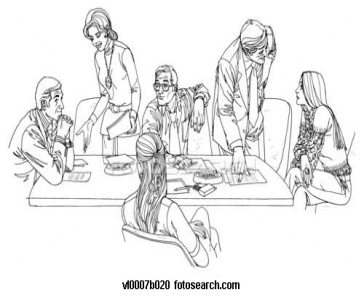 Dirigiendo el proceso: un grupo, un coordinador
Decisiones
Sobre cambios en programas, políticas, prácticas.

Desarrollo de estrategias de implementación y seguimiento.
Revisión 
Inicial, 
resultados
Alcance
Consensos
Preparación
Un informe
Organizar
  “proceso”
Conducir el proceso de estudio
Conducir el proceso de estudio
Evaluación
 Externa
Diseño
  “proceso”
Grupo
Grupo
T
A
L
L
E
R
T
A
L
L
E
R
T
A
L
L
E
R
Grupo
Grupo
Liderazgo
Experiencia
Focos
Recursos
Secuencia
Roles
Responsabi-
 lidades
Programación
Orientación
Presupuesto
Visita
Visita
Cualquier  MEJORAMIENTO 
inmediato
(Evaluaciones de individuos y grupos, fuerzas de tareas, visitas, encuestas, consultores, talleres, retiros)
Mejoramiento de la información e infraestructura del proceso de estudio.
Revisión de datos existentes; recabar nuevos hechos y opiniones
    e informes                               (encuestas, entrevistas, etc.)
Grandes verdades sobre 
el proceso de autoevaluación 
y la creación del INFORME
Preguntas que es necesario responder:
¿Cuál es la situación deseada?
¿Qué camino seguir?
¿Cuál es la situación actual?
[Speaker Notes: Al mirar el proceso de autoevaluación como un instrumento de gestión, resulta claro que éste debe estar orientado a identificar las necesidades de la unidad o carrera, entendiendo necesidades como la distancia entre la situación real y la situación ideal que queremos alcanzar.  Sólo si definimos las necesidades en esta forma, podremos identificar la forma de superarlas.  En  caso contrario, corremos el riesgo de plantear soluciones que no apuntan al problema real, sino sólo a una forma aparente del mismo.
Entonces, es indispensable tener claridad acerca de los siguientes puntos:
   Hacia dónde se dirige la institución (unidad, carrera, programa), es decir, cuál es la situación ideal o deseada.
  Cuál es la situación en que la unidad se encuentra en la actualidad?
Al hacer esto, es posible dimensionar la distancia entre estos dos puntos, lo que arrojará un perfil de discrepancias en las distintas áreas de evaluación, lo que permite plantearse la tercera pregunta:
  Cómo se acorta esa distancia - es decir, qué acciones es preciso desarrollar para aproximar la unidad a la situación deseada.
Este ejercicio es esencial, porque a menudo lo que hacemos es saltar de la constatación de que algo no funciona como querríamos, a la propuesta de una solución - que puede tener poco o nada que ver con el problema real.]
¿Qué sería necesario hacer para avanzar hacia la situación deseada? 
¿Qué cursos alternativos de acción tiene la institución para lograr sus objetivos?
¿Qué recursos - financieros y humanos  - se necesitan para implementar las distintas alternativas? 
¿Está la institución en condiciones de asumir esos costos?  Está en condiciones de no asumirlos?
¿Qué camino seguir?
[Speaker Notes: Si  sabemos dónde estamos, y sabemos a dónde queremos llegar, sólo queda identificar el camino a seguir.

Sin embargo, suele haber muchas maneras de ir de un lugar a otro, y es preciso analizar las ventajas y desventajas de una u otra forma de transporte: oportunidad, costo, tiempo, seguridad, preferencias personales, entre otros, son factores que permiten escoger entre distintos medios.

En este caso, la situación es similar y es preciso conocer y estudiar diversos escenarios antes de adoptar decisiones.  Los escenarios deben considerar también la opción de no hacer nada, considerando el costo, las ventajas y desventajas asociados a ello, porque es probable que sea necesario postergar la acción respecto de al menos algunos de los problemas identificados - y es conveniente tener antecedentes para saber en qué casos esto es posible y en cuáles no lo es.]
¿Cuál es
la situación deseada?
Instrumentos para abordar el tema:
¿Qué camino seguir?
Análisis institucional
Gestión del cambio
Planificación
Control y seguimiento
Propósitos y fines
 Definición de calidad
Análisis institucional
Autoevaluación
Evaluación externa
¿Cuál es la situación actual?
[Speaker Notes: Instrumentos para abordar el tema:
 Situación deseada.  El análisis, en este caso, exige claridad acerca de los propósitos y fines de la unidad o la carrera.  En muchos casos, esto significa tener una discusión abierta y decidida acerca de la forma en que se definirá la calidad en el contexto de la evaluación:  hay muchas formas de definir calidad, todas legítimas (que es lo que hace del tema uno especialmente complejo).  Lo importante es ponerse de acuerdo en qué es lo que se va a entender como calidad en las distintas instancias institucionales.  La falta de explicitación  del significado asociado al concepto de calidad puede conducir a esfuerzos bien intencionados, pero contradictorios.
 Para conocer la situación actual, hay tres mecanismos fundamentales:  
análisis institucional, o instancia de recolección, procesamiento y análisis de la información necesaria para la toma de decisiones
autoevaluación, que permite identificar fortalezas y debilidades
evaluación externa, que permite validar los resultados de la autoevaluación
 Por último, para escoger la mejor alternativa de acción, es posible usar el análisis institucional nuevamente, y trabajar de manera organizada en función del cambio,no sólo planificando las acciones necesarias, sino también evaluando su eficacia y haciendo un seguimiento de los resultados.]
AUTOEVALUACIÓN, es

 un proceso de evaluación, mediante el cual una unidad, programa o institución, 

 reúne y analiza información sustantiva acerca de sí misma, 

 la contrasta con sus propósitos declarados y un conjunto de estándares previamente definidos y aceptados, 

 con el fin de apoyar la toma de decisiones.
[Speaker Notes: La autoevaluación es, evidentemente, un proceso de evaluación, que se caracteriza por el hecho de que quienes lo llevan a cabo, se hacen responsables de él y por tanto, aprenden de él, son los propios actores involucrados en la unidad o carrera de que se trate.  Un proceso de evaluación interno de una institución no es necesariamente autoevaluación (por ejemplo, una evaluación de la Escuela de Ingeniería conducida desde la Rectoría es externa para la unidad evaluada, y por tanto, no constituye una autoevaluación.
Los puntos señalados en la transparencia son  importantes:
 se basa en información válida y confiable
 se compara con un estado deseable (propósitos declarados, criterios)
 tiene por finalidad mejorar la toma de decisiones (no es un fin en sí misma)]
En un contexto de autoregulación, esta debe entenderse como:
Un proceso cíclico.

Internamente participativo.

Externamente validado.

Destinado a identificar y poner en prácticas acciones especificas que respondiendo a criterios de evaluación adecuados, explícitos y aceptados permitan alcanzar, mantener y mejorar niveles de calidad necesarios para el pleno desarrollo del proyecto institucional.
[Speaker Notes: Conviene recorrer cada uno de estos puntos, mostrando ejemplos y contraejemplos (qué suscede, por ejemplo, cuando  un proceso de autoevaluación no es participativo, el riesgo de autorreferencia cuando no hay validación externa, o la frustración asociada a procesos que no apuntan a mejorar la calidad).]
REGLAS BÁSICAS
Para sostener un proceso de esa naturaleza en la institución, es indispensable que el marco institucional de la misma  esté organizado conforme a principios que resguarden los rasgos del proceso de autoevaluación. El proceso definido más arriba, tiene ciertas reglas básicas, que deben ser rigurosamente respetadas. De lo contrario, el proceso será espúreo a la luz de la definición proporcionada.
[Speaker Notes: La autoevaluación es un proceso complejo, y por consiguiente, para que opere de manera adecuada debe seguir ciertas reglas, que hay que entender con flexibilidad y creatividad.]
REGLAS BÁSICAS:
El proceso de autoevaluación

Descansa en los equipos de trabajo que llevan a cabo las tareas en la unidad y tiene por consiguiente un carácter eminentemente micro organizacional.

Es voluntario de modo que participan quienes realmente están dispuestos a incorporarse al mismo.

Es horizontal, de manera  que no puede ser conducido, ni dirigido, ni administrado por la cúpula de la organización.

Es abierto, en el sentido de que está sintonizado con los  cambios y realidades del entorno de la organización. No puede ser nunca autorreferido.
[Speaker Notes: Para seguir los puntos de la transparencia:
 No es una tarea para que la desarrolle la Dirección de Planificación u otro organismo del  nivel central.  Su impacto se da al nivel de los grupos de trabajo de la unidad, que es donde habitualmente deben producirse los cambios.
 Incorporarse a la autoevaluación es voluntario para la carrera, pero debe ser conversado con los miembros de la unidad, porque una vez que se inició el proceso, es importante que todos participen, al menos en reuniones de discusión o en la entrega de información.  El tipo y nivel de involucramiento depende de los intereses y disponibilidad de cada uno.
 Una evaluación conducida desde las autoridades puede resultar poco confiable, en la medida en que se tiende a orientar los resultados en función de las expectativas de las autoridades.
 No es una ocasión para ‘mirarse el ombligo’ sino más bien para mirar la unidad en el marco de un contexto más amplio, dado por la disciplina o profesión, la institución y el medio en el que se desempeña.]
REGLAS BÁSICAS:
Esta sustentado en información empírica, tanto disponible como generada especialmente para la autoevaluación.

Está orientado a resultados.

Tiene validación experta externa.

Culmina en la negociación de prioridades y recursos para poner en practica la o las acciones de mejoramiento identificadas.

Da origen a instancias y rutinas de seguimiento.
[Speaker Notes: Continuación:

 No puede consistir en afirmaciones no sustentadas en información válida y confiable, que a menudo es preciso recolectar directamente para poder hacer la autoevaluación.  (Uno de los resultados del desarrollo de procesos de autoevaluación debería ser la identificación de aquella información necesaria, y el establecimiento de mecanismos institucionales de recolección, procesamiento y análisis).
 No se trata de un ejercicio académico de diagnóstico.
 Se valida con la participación de pares evaluadores externos, que se seleccionan rigurosamente y cuyos nombres son propuestos a la unidad con anterioridad a su designación definitiva.
 Como parte de su rol en la estructura de gestión, es importante que entregue antecedentes para determinar el orden de prioridades y las acciones que se llevarán a cabo.
 El seguimiento es lo que permite enfrentar en buena forma el ciclo siguiente.]
Requisitos para una autoevaluación efectiva:
Debida comprensión  del sentido y alcances del proceso.
Motivación interna.
Apertura a una mirada externa y compromiso con los resultados del proceso.
Apoyo explícito y compromiso auténtico de las autoridades.
Existencia de recursos.
[Speaker Notes: El análisis de los requisitos es importante:  No todas las unidades ni todas las carreras en todas las instituciones están en condiciones de desarrollar procesos de autoevaluación.  
Si no es posible verificar que estos requisitos están presentes a un nivel adecuado, es preferible postergar el inicio del proceso hasta que se haya avanzado en su logro.
Para ello, es posible mejorar la información sobre la acreditación y la autoevaluación, solicitar a otras autoridades institucionales, académicos o docentes que hayan pasado por procesos similares, que cuenten su experiencia a sus pares, u otras estrategias similares.]
Juicios evaluativos y el informe de autoevaluación
Discusión amplia de los resultados obtenidos
Generación de consensos
Se trata de un diagnóstico compartido
La autoevaluación DEBE conducir a acciones de mejoramiento... Plan de desarrollo.
Informe
Auto evaluación
Revisión resultados
Juicios  evaluativos
Consensos
Elaboración  del informe
Socialización
Plan de  Desarrollo
[Speaker Notes: El informe se construye por etapas.  
Hay diversas formas de hacerlo:  es posible distribuir una primera versión del informe e invitar a una reunión a discutirlo y analizarlo;  se pueden pedir opiniones por escrito, dentro de un plazo determinado;  pueden publicarse algunos de los principales resultados en  lugares de alta circulación, con el fin de asegurarse de que todos los conozcan.  Lo importante es que todos tengan la oportunidad de opinar y participar, y que se dé la seguridad de que las opiniones serán tomadas en cuenta.
El proceso de autoevaluación suele ser más rico de lo que es posible recoger en un informe.  Sin embargo, es importante plasmar en él las conclusiones que mejor reflejan el punto de vista de la comunidad propia de la unidad o escuela que se autoevalúa.  Llegar a compartir un diagnóstico es un paso esencial para mejorar.
 No basta con  compartir la identificación de fortalezas y debilidades.  Es preciso también llegar a un perfil compartido de prioridades:  identificar aquellas áreas donde es prioritario actuar, implica ponerse de acuerdo sobre las que pueden relegarse a un segundo plano.
Es el momento de decidir sobre acciones de mejoramiento inmediatas, y comenzar la planificación de aquellas de más largo plazo.]
Mejoramiento de la calidad
La autoevaluación se concreta en un plan de desarrollo
Durante el proceso... 
	Acciones
Como fruto del proceso... Planificación
Relevancia del control y seguimiento compromiso permanente con la calidad
Ajustes
Al plan de
desarrollo
Control y
seguimiento
Acciones de mejoramiento inmediato
Planificación y estrategia de desarrollo
[Speaker Notes: Como se señaló antes, es esencial ponerse de acuerdo acerca de las áreas en las que se concentrará la acción.
Algunas de los problemas identificados pueden resolverse con acciones relativamente sencillas, de aplicación inmediata, que no implican recursos adicionales:  su resolución ayuda a demostrar fehacientemente que el proceso es útil y permite mejorar la calidad del trabajo que se realiza.
Otros requieren de planificación, ya sea porque su solución debe organizarse a través de un conjunto de actividades o porque hacen necesario readecuar los recursos disponibles.  En todo caso, es necesario identificar acciones de mejoramiento, con el fin de evaluar su factibilidad.
El seguimiento cuidadoso de las acciones que se decida llevar a cabo permitirá avanzar en el logro de los objetivos previstos, y será un aporte importante al momento de prepararse para un nuevo ciclo de autoevaluación.]
Logros del proceso
El proceso de autoevaluación permite:

Afianzar una cultura crítica de autoevaluación, orientada hacia el mejoramiento de la carrera
Desarrollar un proceso objetivo y honesto de revisión de fortalezas y debilidades, reconocido y validado por pares externos
Estimular la participación de la comunidad (académicos, estudiantes y administrativos) en un diagnóstico común.
Corregir falencias, a medida que se identifican
[Speaker Notes: Uno de los principales logros del proceso es precisamente permitir que los integrantes de una unidad a cargo de una carrera aprendan sobre sí mismos y su quehacer.
Esto, que suena obvio, ha sido destacado por la mayoría de los participantes en procesos de autoevaluación:  se hace posible conocer áreas de trabajo en las que habitualmente no se está involucrado, se comprenden mejor las relaciones entre las distintas tareas y en general, se mejoran los procesos de toma de decisiones.]
Logros del proceso (cont.)
Organizar la información de la carrera, tendiendo al establecimiento de un sistema de información para la gestión de la calidad
Reunir antecedentes importantes para las autoridades, con recomendaciones de cambio necesarios para el progreso institucional, validados por la opinión de los pares externos
Mejorar la capacidad de gestión de la carrera y potenciar el aporte de los académicos a ella
Desarrollar una actividad necesaria desde el punto de vista de la garantía pública de la calidad  -  Acreditación.
[Speaker Notes: En este punto puede ser útil generar una conversación con los asistentes, consultando acerca de cuáles son sus expectativas respecto de la autoevaluación., o pedir que planteen sus opiniones con relación a los puntos señalados.]
Dificultades frecuentes
En el diseño del proceso: la representatividad de los distintos sectores de la carrera en el Comité.
Escepticismo del mundo académico: otro proceso más, sin cambios ni consecuencias.
Desconocimiento de la misión, perfil de egreso de la carrera o de los criterios de evaluación.
Superposición de otros procesos con objetivos distintos y perturbadores.
Proceso más descriptivo que analítico
Plan de desarrollo que no prioriza acciones.
[Speaker Notes: Es conveniente recordar que todo proceso de evaluación genera temores, más o menos reconocidos.  
Además, al presentarse como algo nuevo, no es conveniente que aparezca como la solución de todos los problemas (que no lo es) sino como un instrumento que será útil en la medida en que se use apropiadamente.
Por eso, es importante tener en cuenta las dificultades, y preverlas para reducir su impacto.
Las dificultades que se mencionan son de distinto nivel y envergadura.
 algunas tienen que ver con actitudes: hay  una razonable resistencia al cambio, pero se trata de ayudar a que cada uno le dé sentido al cambio que se está implementando.
 Otras tienen que ver con temores, y  es necesario identificar esos temores e intentar aclarar rumores o dudas que surjan. 
 Otras se refieren a la calidad misma del proceso (como la falta de análisis en el proceso, o la dificultad para priorizar acciones).  Estas son - al menos en teoría - las más fáciles de abordar, pero es preciso hacerlo en forma explícita y constante.
En todo caso, el listado no pretende ser un catastro exhaustivo.  Cada carrera experimenta sus propias dificultades, así como sus propios logros.]
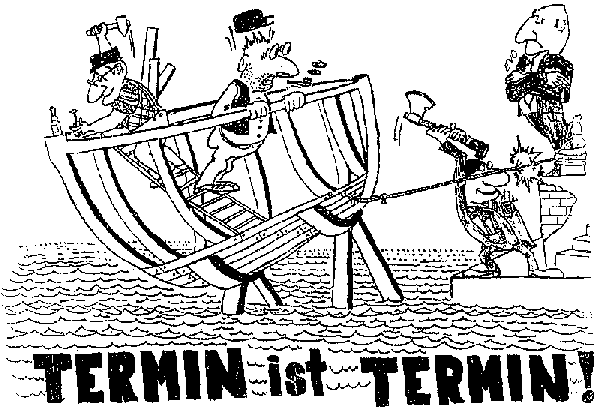 Plazo es plazo !
No establezca plazos muy audaces
MUCHAS GRACIAS,